WASTE FEW-ULL Project Meeting, Rotterdam, September 2019
WP3: Systems mapping of the FEW nexus
Marco Van De Wiel
Centre for Agroecology, Water and Resilience
Coventry University
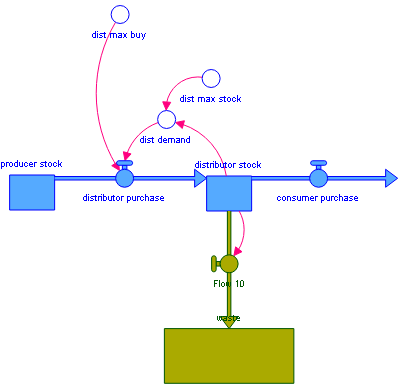 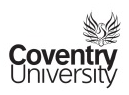 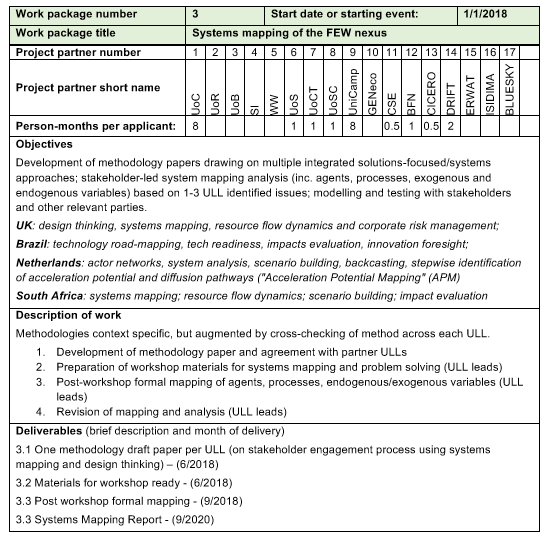 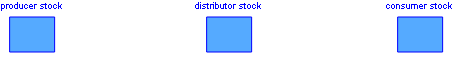 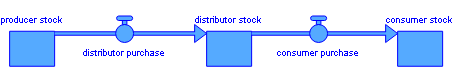 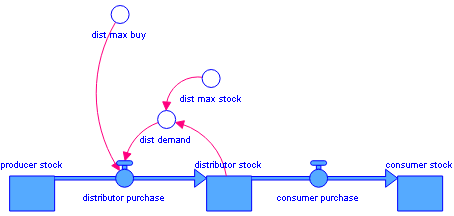 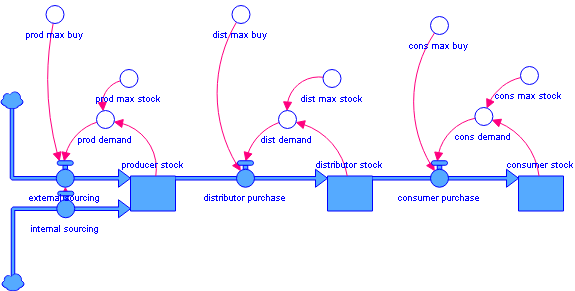 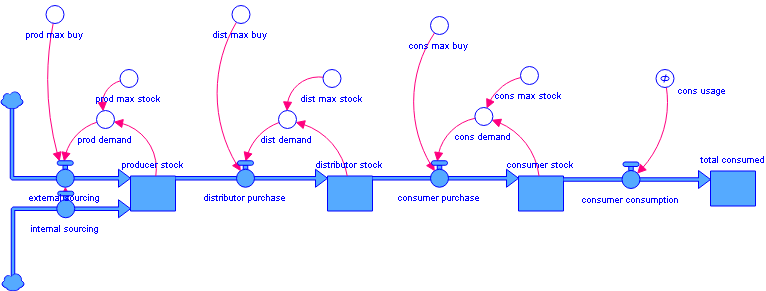 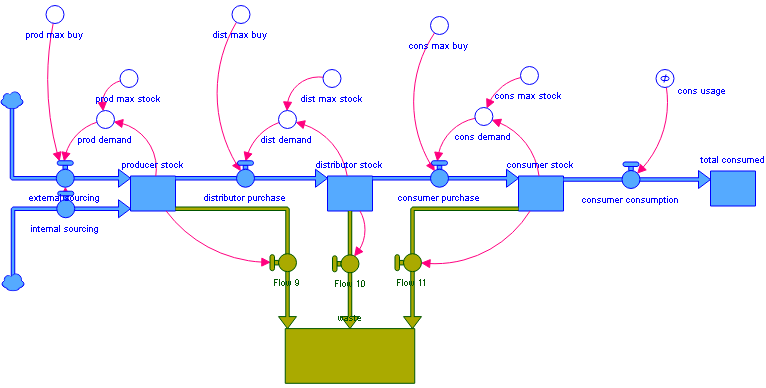 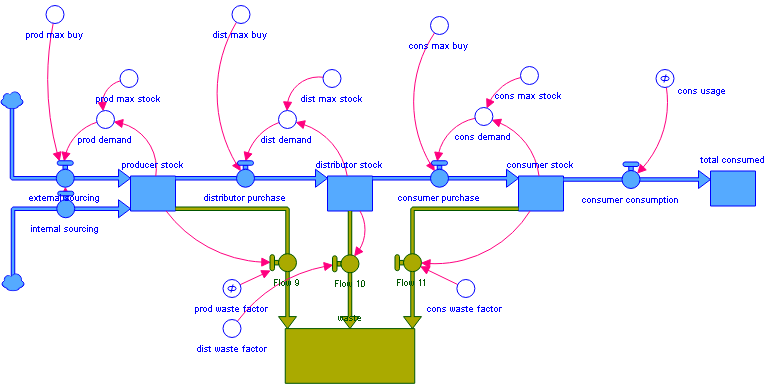 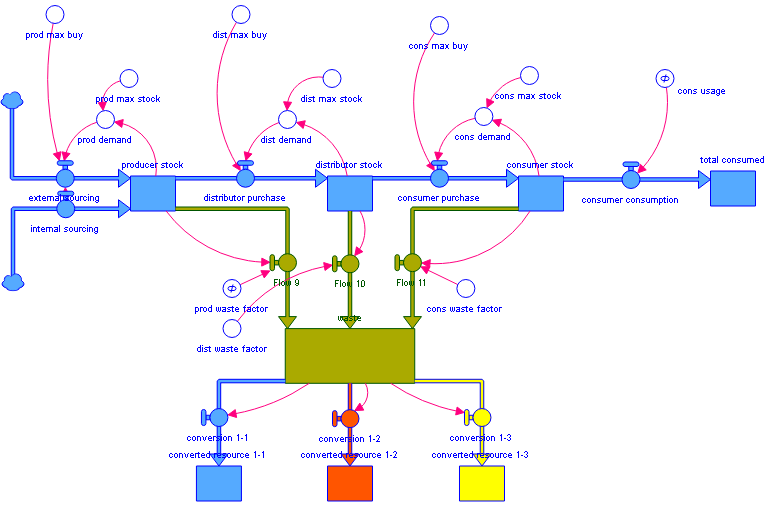 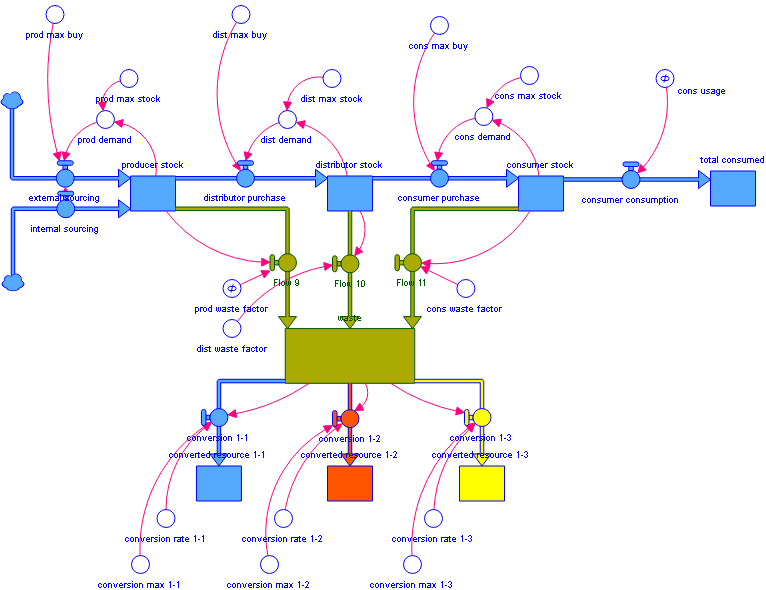 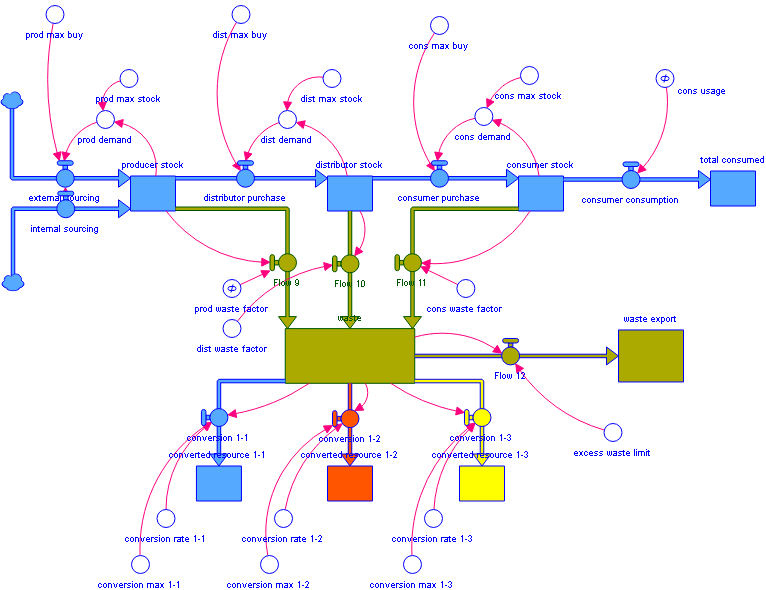 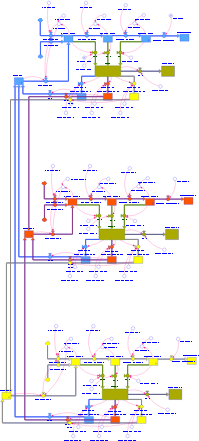